Scholarships
No portion of this presentation may be copied or distributed without expressed written consent of National NSSLHA.
[Speaker Notes: Let me tell you about National NSSLHA’s scholarship programs.]
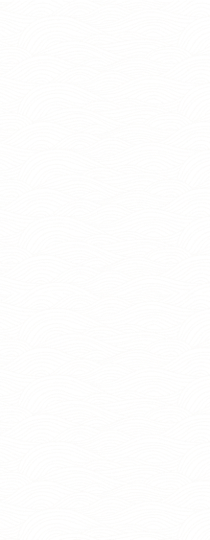 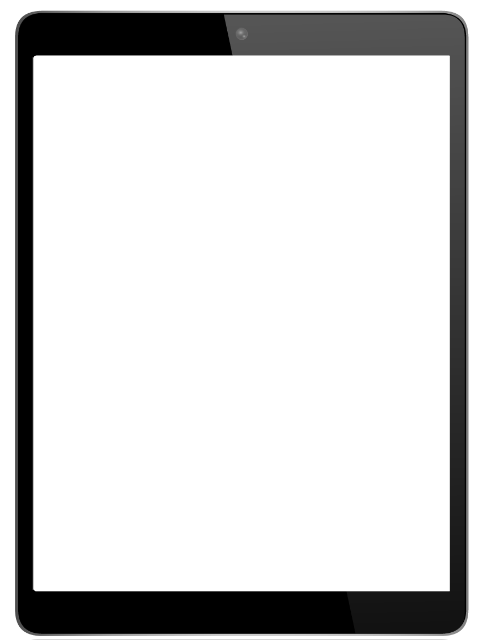 National NSSLHA Undergrad Scholarships
DUE DECEMBER 31
Revised Application Requirement
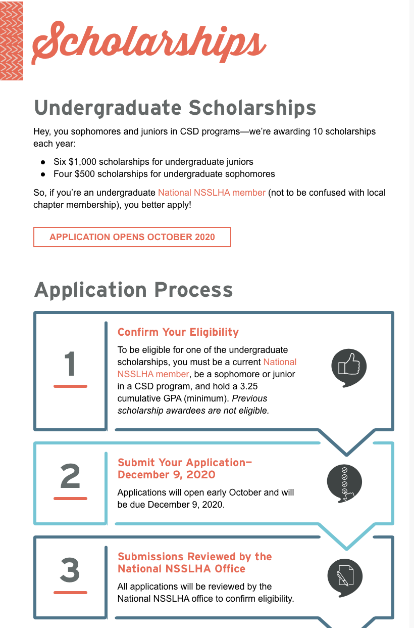 WHAT’S IN IT FOR STUDENTS?
Six $1,000 scholarships for undergraduate juniors
Four $500 scholarships for undergraduate sophomores

Applicants no longer have to obtain a letter of recommendation. We have developed a new reference form to make applying easier for students and their references.
[Speaker Notes: The National NSSLHA Undergrad Scholarship application opens in September, awarding 10 scholarships. It’s open to National NSSLHA members who are undergrad juniors or seniors. NSSLHA is excited to announce a change to the undergraduate scholarship program. They have removed the letter of recommendation requirement and will instead have a reference form with Likert Scale. 

Visit nsslha.org/programs/scholarships to learn more or apply.]
ASHFOUNDATION NSSLHA GRADUATE SCHOLARSHIPS
$5,000 National NSSLHA scholarships
Administered through the ASHFoundation
Funded by National NSSLHA and chapter donations through Chapter Honors
Eligibility: Undergraduate seniors entering master’s or AuD program, first-year SLP students, and full-time AuD students
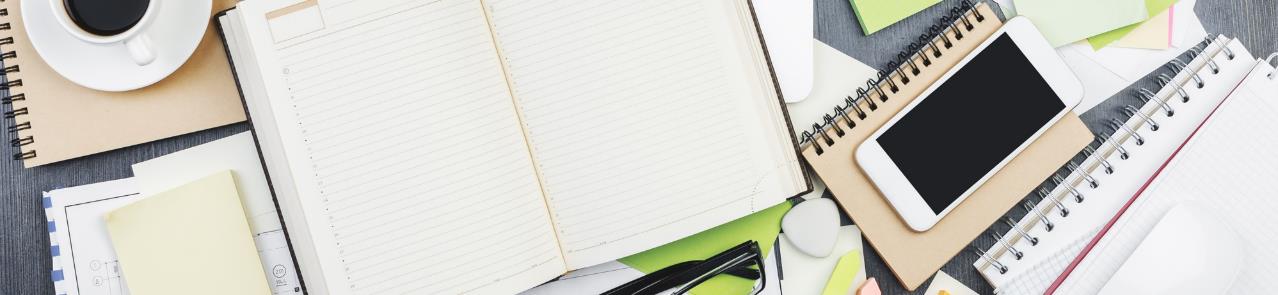 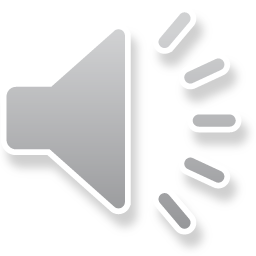 [Speaker Notes: National NSSLHA also offers $5,000 National NSSLHA Scholarships, administered through the ASHFoundation.

These scholarships are available for undergraduate seniors entering a master’s or AuD program, first-year SLP students, or full-time AuD students.

They’re funded by National NSSLHA and chapter donations through our Chapter Honors program.

For details about this scholarship, please visit ASHFoundation.org.]
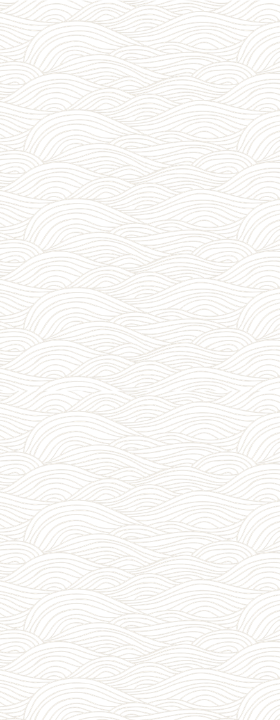 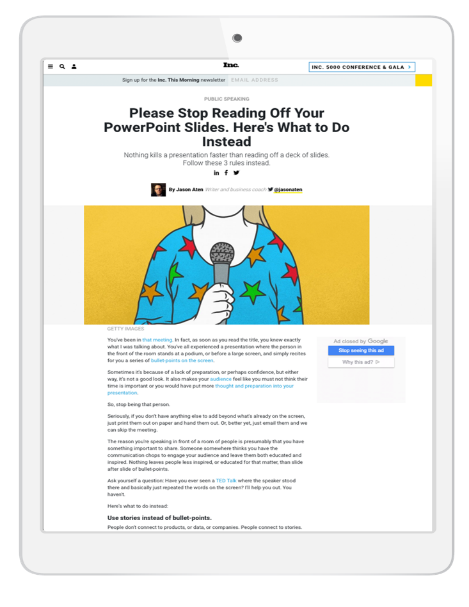 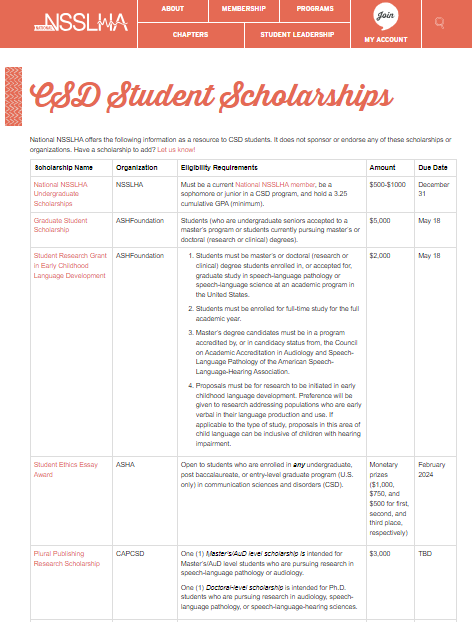 CSD STUDENT SCHOLARSHIPS
Other Scholarship Opportunities
National NSSLHA’s IDEA Work Group has created a new CSD Student Scholarships resource that lists scholarships available to students from various organizations.
[Speaker Notes: If you are looking for additional funding, visit the new CSD Student Scholarship resource developed by National NSSLHA’s IDEA Work Group. It offers eligibility, due date, and scholarship amounts from various organizations.]
TO LEARN MORE, VISIT
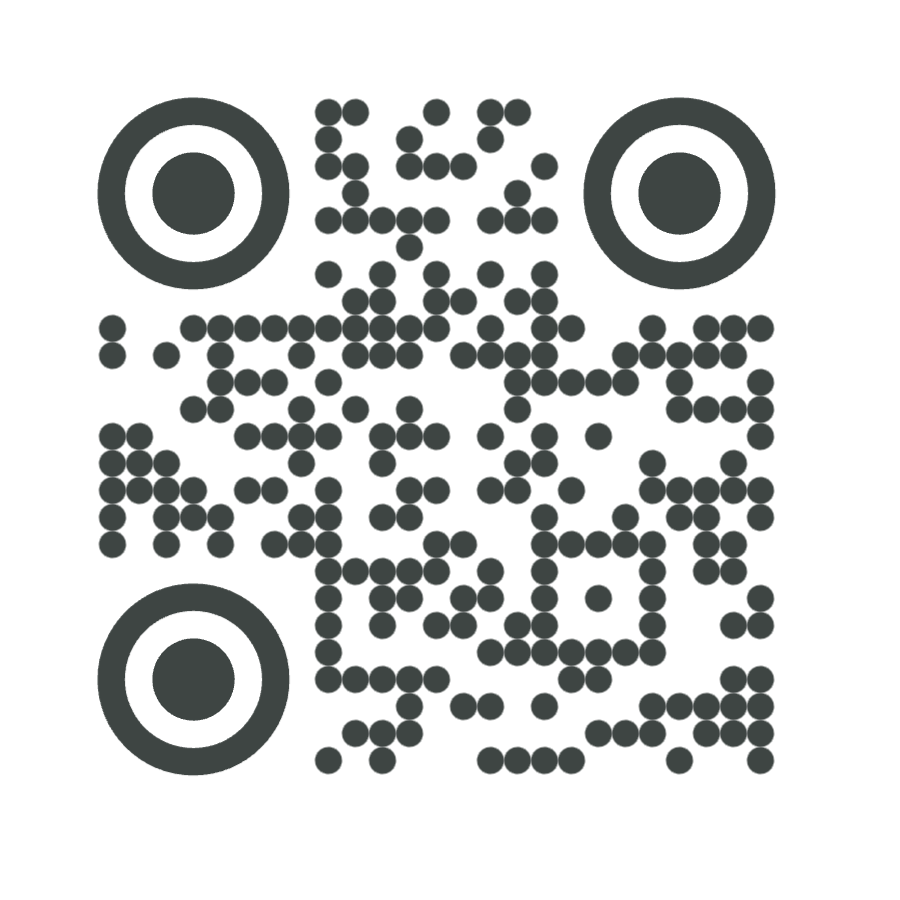 nsslha.org/programs/scholarships
[Speaker Notes: To learn more, visit National NSSLHA’s website using this address or QR code.]
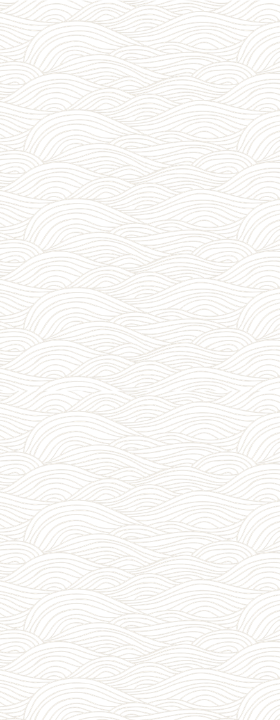 FOLLOW National NSSLHA
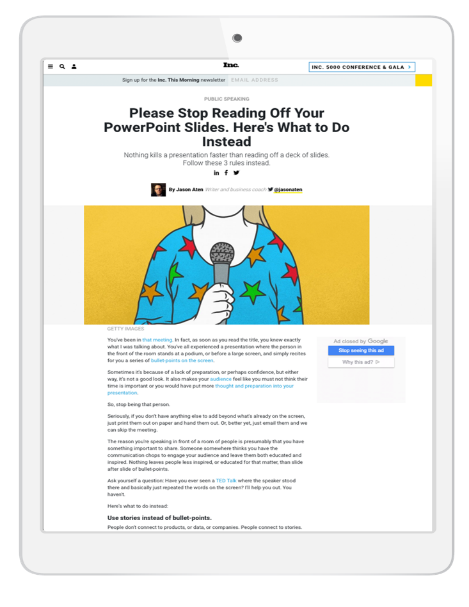 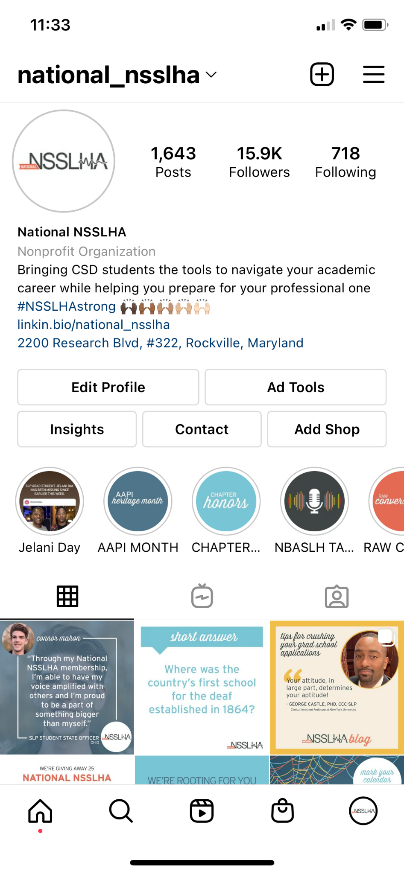 Social Media Channels 
Instagram
LinkedIn
Facebook
TikTok 
Twitter 
National NSSLHA Blog 

Instagram 
Motivation Monday 
NSSLHA Blog posts
What’s This Wednesday 
Giveaways & more
[Speaker Notes: I’d like to encourage you to follow National NSSLHA on their social media platforms and check out the NSSLHA Blog.]